Γονιός:Ένα επάγγελμα χωρίς προετοιμασία
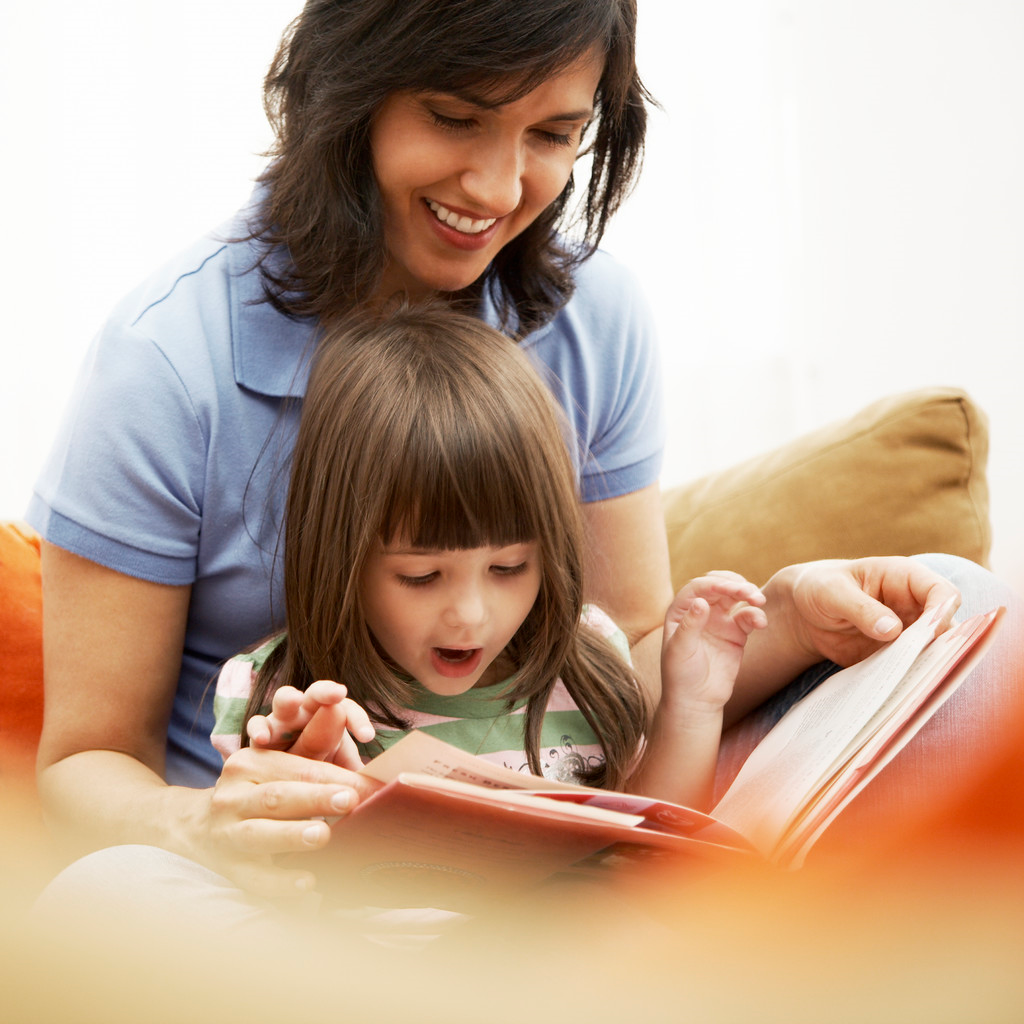 Ειρήνη Κορδερά
Ψυχολόγος - Παιδοψυχολόγος
Τα παιδιά χρειάζονται…
Αγάπη 
Αποδοχή
Όρια (σταθερά, ξεκάθαρα, κοινά)
Επικοινωνία
Εμπιστοσύνη
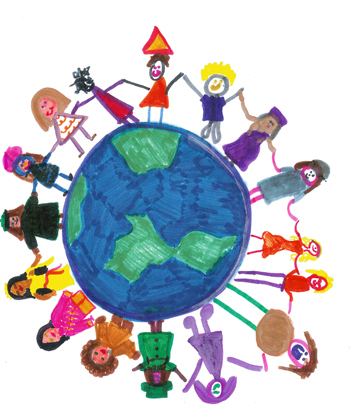 Στόχος: Αυτοπεποίθηση
Η αυτοπεποίθηση μαθαίνεται. Πώς;


Ελευθερία
Ενίσχυση
Κρίνουμε τη συγκεκριμένη συμπεριφορά, όχι το άτομο
Εξηγούμε γιατί
Όχι συγκρίσεις
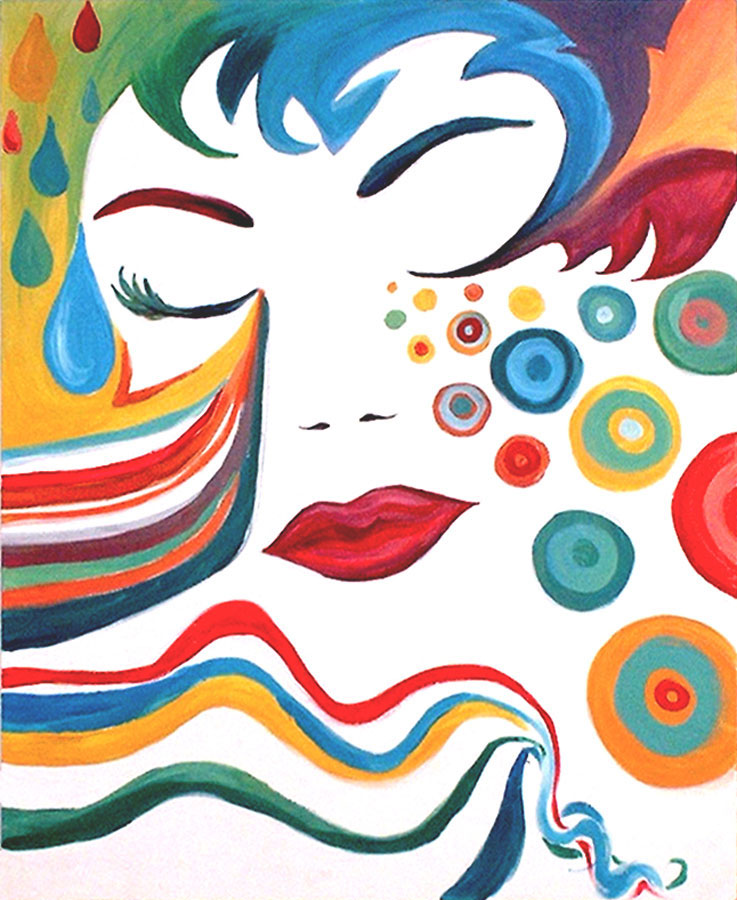 εφηβεία
Η περίοδος των μεγάλων αλλαγών


βιολογικές αλλαγές
ψυχολογικές μεταπτώσεις
έντονο ενδιαφέρον για σεξουαλικά θέματα
διαφοροποίηση από τους γονείς
αναζήτηση ταυτότητας
Χρήσιμες ιστοσελίδες…
e-psychology.gr
parents.gr
iatronet.gr
e-child.gr
Διάβασμα
Συμβουλές για αποδοτικό διάβασμα
Αυτονομία. Δεν διαβάζουμε μαζί! Βοηθάμε.
Οργάνωση (χώρος, χρόνος, διαλείμματα)
Τεχνικές διαβάσματος
Διασκεδαστικό διάβασμα
Ανταμείβουμε την προσπάθεια
Η δική μας στάση απέναντι 
    στο διάβασμα
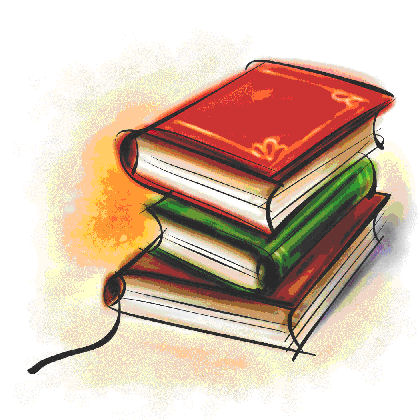 Όχι υπερβολικό άγχος
Όχι υπερβολικά υψηλές προσδοκίες 
Όχι υπερφόρτωση
Τα παιδιά έχουν ανάγκη να είναι παιδιά.
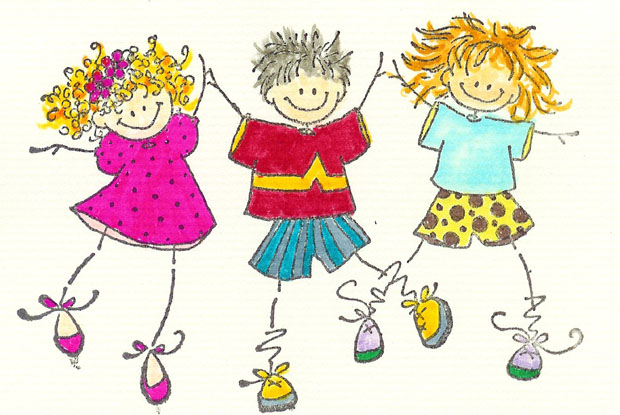 Μαθησιακές δυσκολίες
Μαθησιακές δυσκολίες
Δυσκολίες λόγου και ομιλίας
Δυσκολίες γραπτού λόγου (π.χ. δυσλεξία)
Δυσκολίες μαθηματικού λόγου
Άλλες δυσκολίες (π.χ. οπτικο-κινητικές)


ΚΕΔΔΥ  (Κέντρο Διαφοροδιάγνωσης, Διάγνωσης και    
                  Υποστήριξης)
Μύθοι
"Τα άτομα με μαθησιακές δυσκολίες έχουν χαμηλό δείκτη νοημοσύνης "

"Τα άτομα με μαθησιακές δυσκολίες δεν μπορούν να μάθουν "

"Οι μαθησιακές δυσκολίες θεραπεύονται"
Άλλα θέματα που συχνά αντιμετωπίζουν τα παιδιά…
Νυχτερινή ενούρηση
Προβλήματα συμπεριφοράς
Προβλήματα κοινωνικοποίησης
Χαμηλή αυτοεκτίμηση
Σχολική άρνηση
Επιθετικότητα
Παραβατικότητα
Φοβίες (π.χ. σκοτάδι, ζώα, γιατρό)
Έντονο άγχος
Τα παιδιά είναι ευτυχισμένα όταν 
έχουν ευτυχισμένους γονείς!
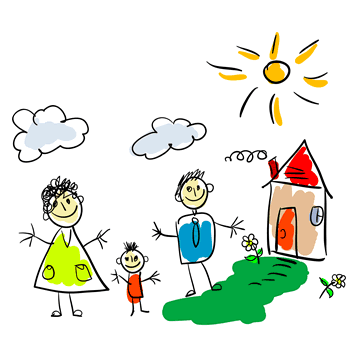 Σας ευχαριστώ που με ακούσατε
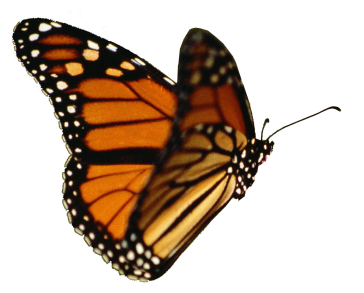 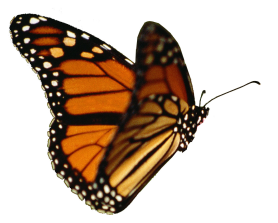